PRIVASI
1 Februari 2011
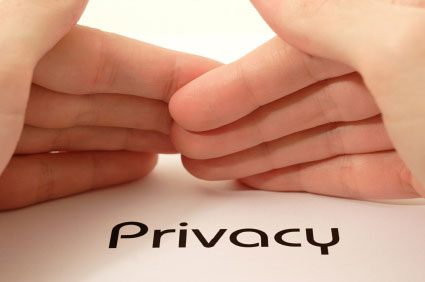 Privasi...
“Kemampuan seseorang untuk mengatur informasi mengenai dirinya sendiri.”
Craig van Slyke dan France Bélanger
Privasi...
“Hak dari masing-masing individu untuk
menentukan sendiri kapan, bagaimana,
dan untuk apa penggunaan informasi
mengenai mereka dalam hal
berhubungan dengan individu lain.”
Alan Westin
Privasi...
“Privasi adalah hak individu untuk mengendalikan penggunaan informasi tentang identitas pribadi baik oleh dirinya sendiri atau oleh pihak lainnya.”
UU Teknologi Informasi ayat 19
Hukuman dan Pidana
Pasal 29
Pelanggaran Hak Privasi
“Barangsiapa dengan sengaja dan melawan hukum memanfaatkan Teknologi Informasi untuk mengganggu hak privasi individu dengan cara menyebarkan data pribadi tanpa seijin yang bersangkutan, dipidana penjara paling singkat 3 (tiga) tahun dan paling lama 7 (tujuh) tahun.”
2 Bagian Privasi
Privasi Fisik
Hak seseorang untuk mencegah seseorang yang tak dikehendaki terhadap waktu, ruang, properti (hak milik).

Privasi Informasi
Adalah hak individu untuk menentukan kapan, bagaimana, dan apa saja informasi pribadi yang ingin dikomunikasikan dengan pihak lain.
Kebebasan
Bebas adalah hak asasi manusia yang paling dasar dimana masih adanya keterikatan terhadap aturan–aturan atau norma–norma yang berlaku dimana tempat itu berada.
Informasi
 Informasi adalah suatu kenyataan, data, item yang menambah pengetahuan bagi penggunanya.

 Informasi adalah kenyataan yang menunjukkan hasil pengolahan data yang berguna kepada yang menerimanya.
Privasi Informasi (Keamanan)
Sebuah informasi harus aman, dalam arti hanya diakses oleh pihak–pihak yang berkepentingan saja sesuai dengan sifat dan tujuan dari informasi tersebut.
Kebebasan Memperoleh Informasi
Kegiatan mempromosikan
keterbukaan dengan cara
memberikan kewenangan kepada
masyarakat untuk mengakses
informasi tersebut.
Kebebasan Memperoleh Informasi
Kegiatan mempromosikan
keterbukaan dengan cara
memberikan kewenangan kepada
masyarakat untuk mengakses
informasi tersebut.
Berbagi Informasi di Internet
Privasi di Indonesia
Pengguna Internet di Indonesia masih jauh dari kesadaran akan pentingnya privasi data mereka di Internet, hal ini akan menjadi obyek yang berbahaya bagi kejahatan kerah putih dari luar negeri
• Belum adanya hukum di dunia Internet (Cyber Law) mengakibatkan masih banyaknya ketidakpastian akan hukum bagi perlindungan privasi bagi pengguna Internet di Indonesia
Diskusi
Bulan  Bintang Advertising, sebuah perusahaan iklan  baru saja mempekerjakan Joni sebagai network administrator. Tanggung jawab utama Joni adalah memeliharan user account dan memberikan dukungan teknis
Sebagai tambahan, Joni menyadari bahwa ia mendapat tugas untuk ‘menyaring’ e–mail para karyawan. Hal ini terjadi karena Herman, atasan Joni, mendengar bahwa ada beberapa karyawan yang menggunakan e–mail untuk kepentingan pribadi dan menghabiskan banyak waktu untuk aktivitas tersebut. Herman ingin agar hal tersebut dihentikan dan menugaskan Joni untuk melakukan pengamatan pada e–mail para karyawan dan melaporkan hasilnya pada Herman.
Herman tidak memerlukan detil dari tiap e–mail, namun ia memerlukan daftar topik (subject) e–mail yang dikirim atau diterima oleh para karyawan. Herman percaya bahwa informasi tersebut akan sangat berguna dalam mengembangkan peraturan penggunaan e–mail peruahaan (e–mail policies)
Apakah  Joni harus melakukan apa yang diperintahkan  oleh Herman ?
Diskusi
Bulan  Bintang Advertising, sebuah perusahaan iklan  baru saja mempekerjakan Joni sebagai network  administrator. Tanggung jawab utama Joni adalah  memeliharan user account dan memberikan dukungan  teknis
Setelah 1 bulan bekerja, Joni mendapat tugas baru dari Herman, atasannya. Saat itu timbul desas – desus bahwa ada 2 orang pegawai perusahaan yang membuka perusahaan iklan sendiri namun mereka menggunakan perangkat komputer dan e–mail perusahaan Bulan Bintang dalam memasarkan dan menjalankan bisnis mereka 
Herman sangat prihatin karena bila desas – desus tersebut benar, mak perusahaan bukan hanya membayar gaji karyawan, namun juga membiayai bisnis karyawannya. Hal ini sangat tidak bisa diterima dan harus dihentikan secepatnya.
Joni ditugaskan untuk memantau e–mail karyawan yang dicurigai. Herman menginginkan copy dari semua e–mail yang berhubungan dengan ‘bisnis gelap‘ tersebut. Herman tidak menyatakan apa guna copy e–mail tersebut, namun Joni percaya bahwa hal tersebut akan digunakan sebagai bukti yang cukup kuat untuk memecat karyawan yang bersangkutan.
Apakah  Joni harus melakukan apa yang diperintahkan  oleh Herman ?
Diskusi
Rita  – seorang karyawati – berbelanja di sebuah pasar swalayan dan melakukan pembayaran dengan kartu kredit. Minggu berikutnya, Rita menerima penawaran produk yang sudah dibelinya maupun penawaran untuk mencoba produk baru melalui surat.
Ternyata, tanpa sepengetahuan Rita, setiap kali ia melakukan transaksi dengan menggunakan kartu kredit, pihak pasar swalayan mengolah informasi personal Rita pada database lokal mereka. Data yang disimpan berupa nama, alamat, barang yang dibeli dan informasi lain yang menyangkut perilaku Rita dalam berbelanja.
Apakah  pasar swalayan tersebut melakukan pelanggaran  privasi Rita dengan menyimpan informasi personal  pelanggan pada database mereka ?